สำนักงานประสาน
การกวาดล้างโรคโปลิโอ
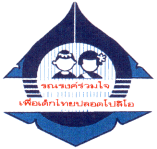 การกวาดล้างโรคโปลิโอ
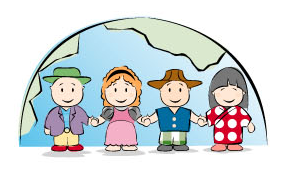 ตราบใดที่ยังคงมีผู้ป่วยด้วยโรคโปลิโอ (wild poliovirus) แม้เพียงประเทศใดประเทศหนึ่ง ทุกประเทศบนโลกใบนี้ ย่อมมีความเสี่ยงที่จะเกิดโปลิโอได้เสมอ.
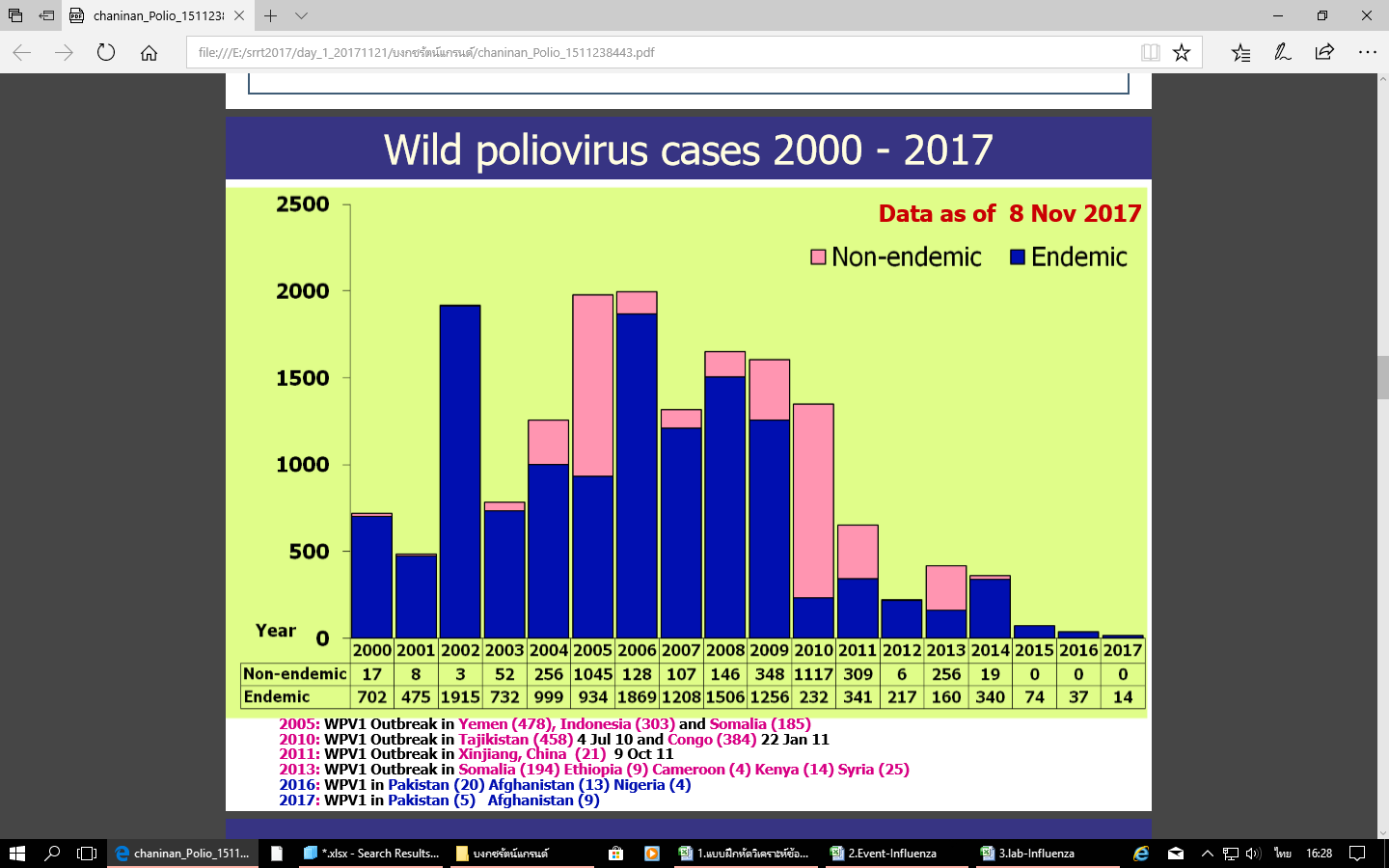 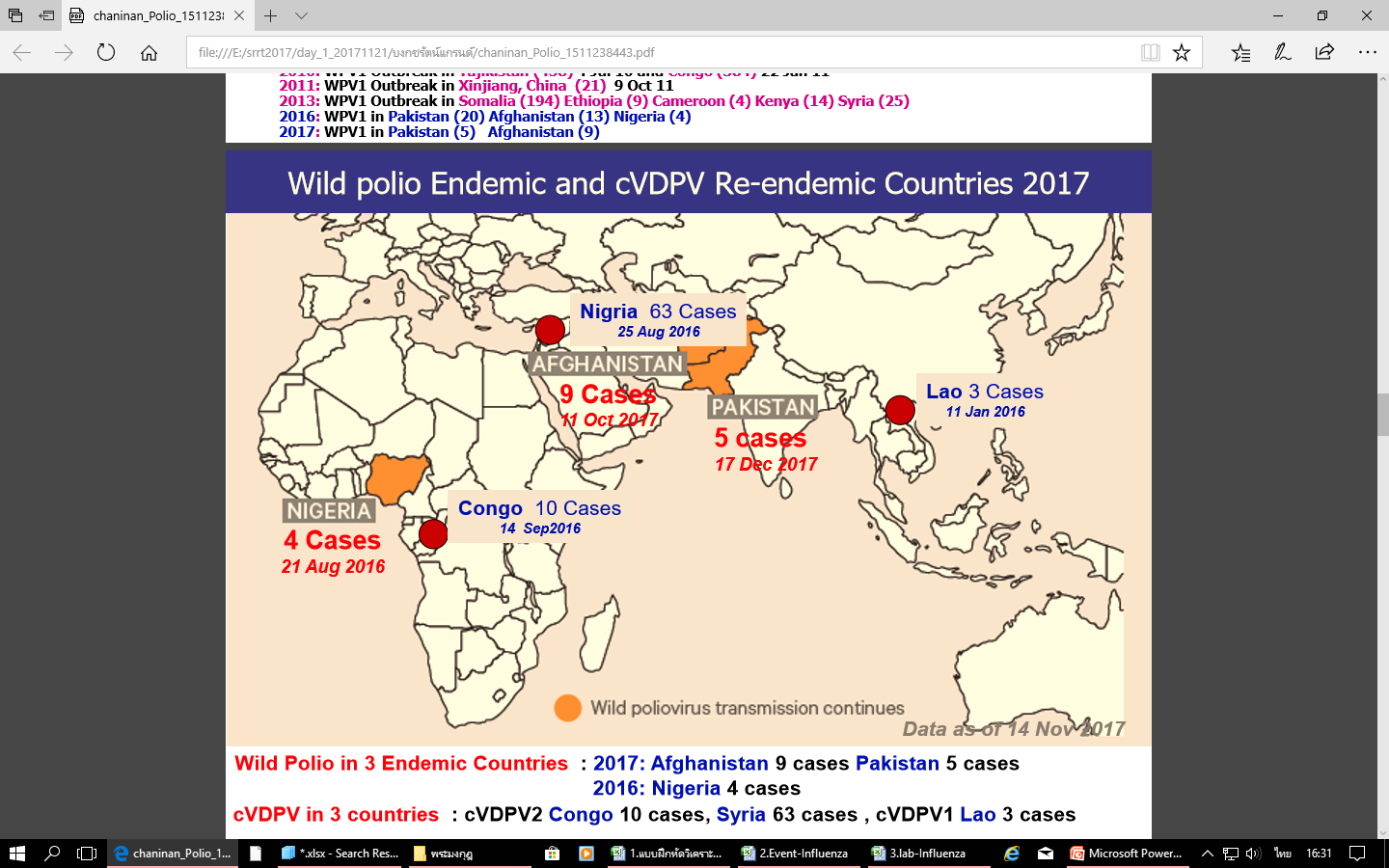 กลุ่มโรคติดต่อที่ป้องกันได้ด้วยวัคซีน
4 มาตรการหลัก ในการกวาดล้างโรคโปลิโอ
1.  เพิ่มระดับความครอบคลุม OPV3 ในเด็กอายุครบ 1 ปี
		ทุกตำบล/เทศบาล มีความครอบคลุม OPV3 > 90%
2.  เฝ้าระวังผู้ป่วย AFP 
		รายงานผู้ป่วย AFP อายุ < 15 ปี ทุกราย   ( > 2/แสน เด็กอายุ < 15 ปี)
		เก็บอุจจาระ 2 ตัวอย่าง ภายใน 14 วันหลังเริ่มมีอาการ AFP ในปริมาณ      ที่เพียงพอ ( 8 กรัม) ส่งไปยังกรมวิทย์ฯ ภายใต้ระบบลูกโซ่ความเย็น
3.  สอบสวนและควบคุมโรค
	    สอบสวนโรคทุกรายภายใน 48 ชั่วโมง หลังจากพบผู้ป่วย 
	    ควบคุมโรคในรายที่ความครอบคลุมวัคซีนในพื้นที่ < 90%      ภายใน 72 ชั่วโมง หลังจากพบผู้ป่วย
4.  รณรงค์ให้วัคซีนโปลิโอเป็นมาตรการเสริม
		ทุกตำบล/เทศบาล โดยเฉพาะกลุ่มเป้าหมายพิเศษ มีความครอบคลุม > 90%
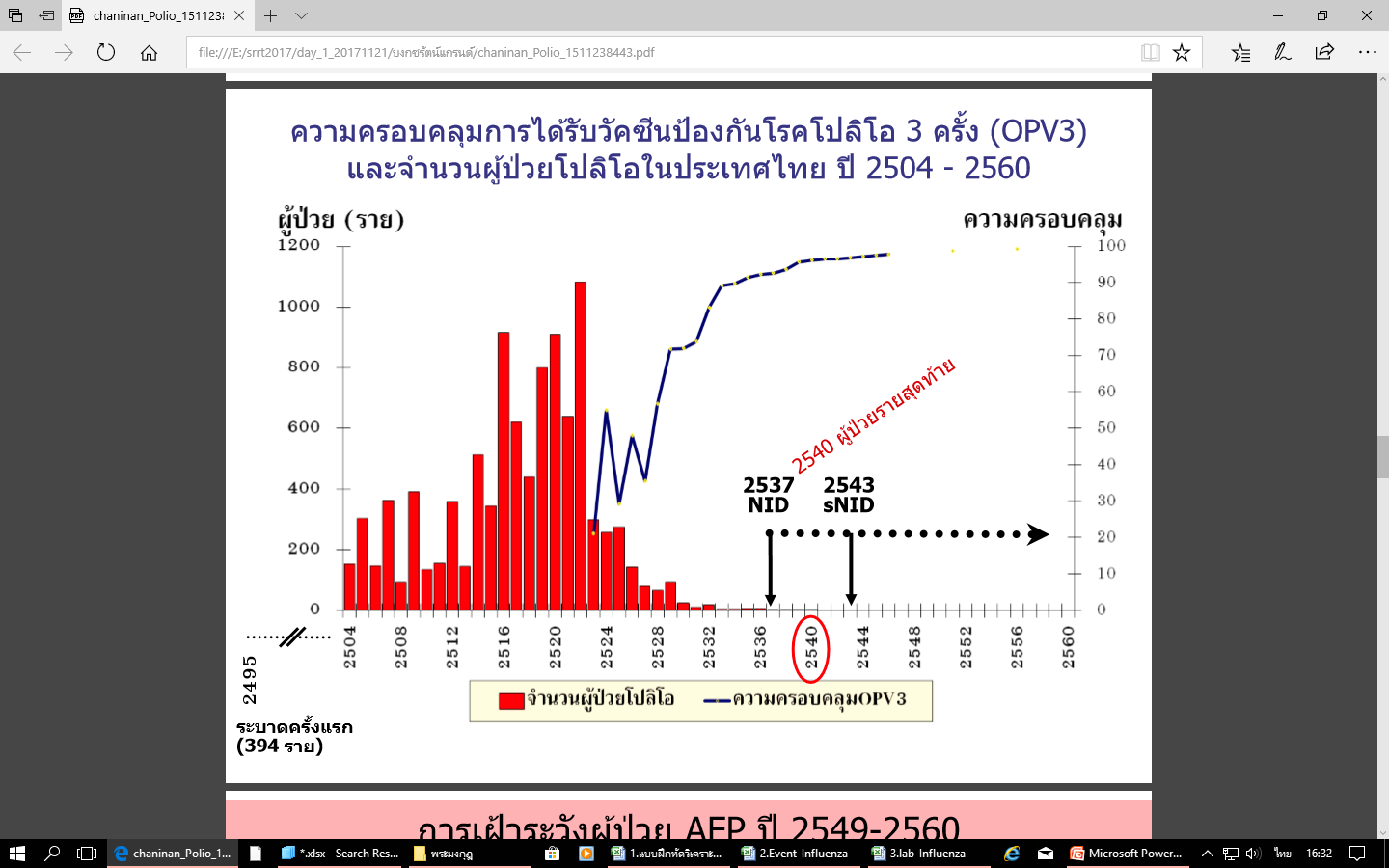 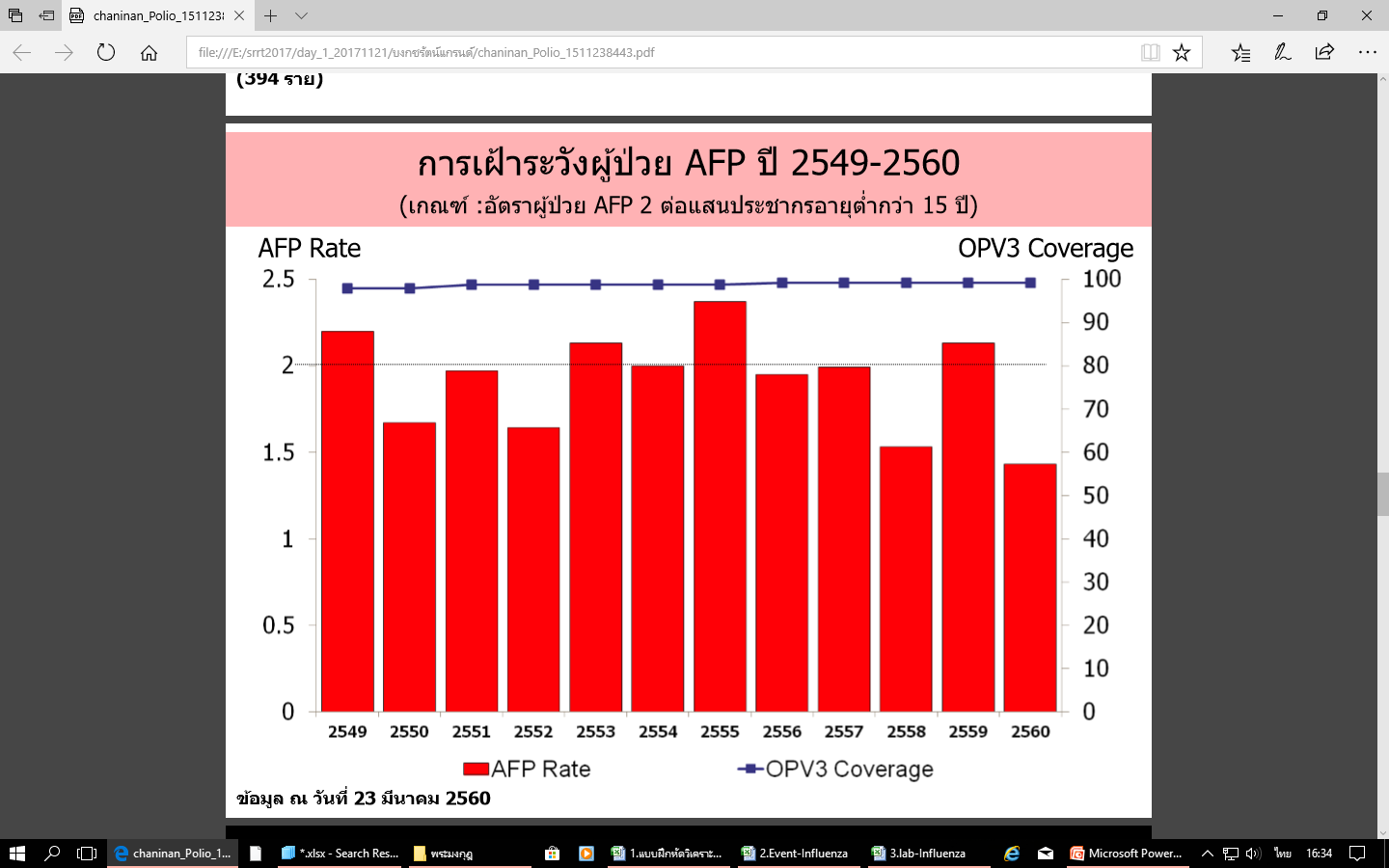 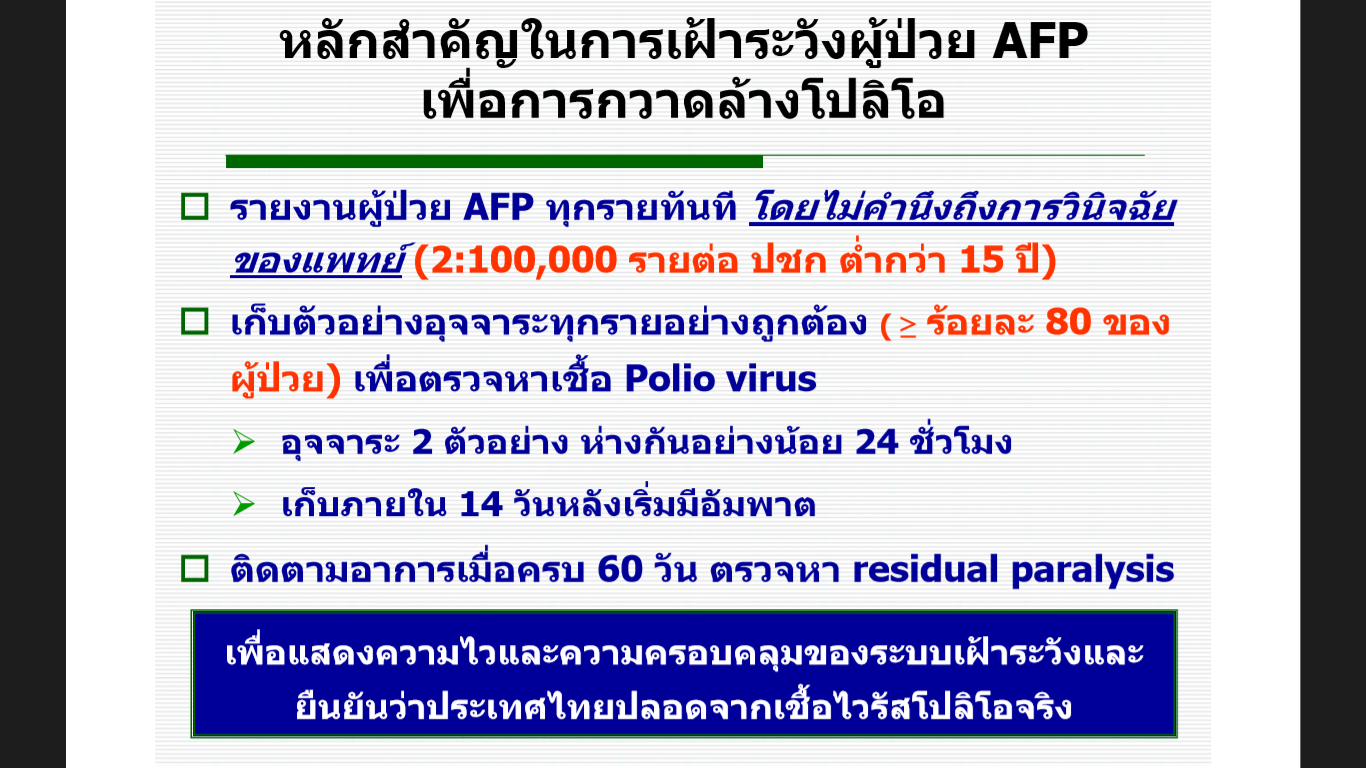 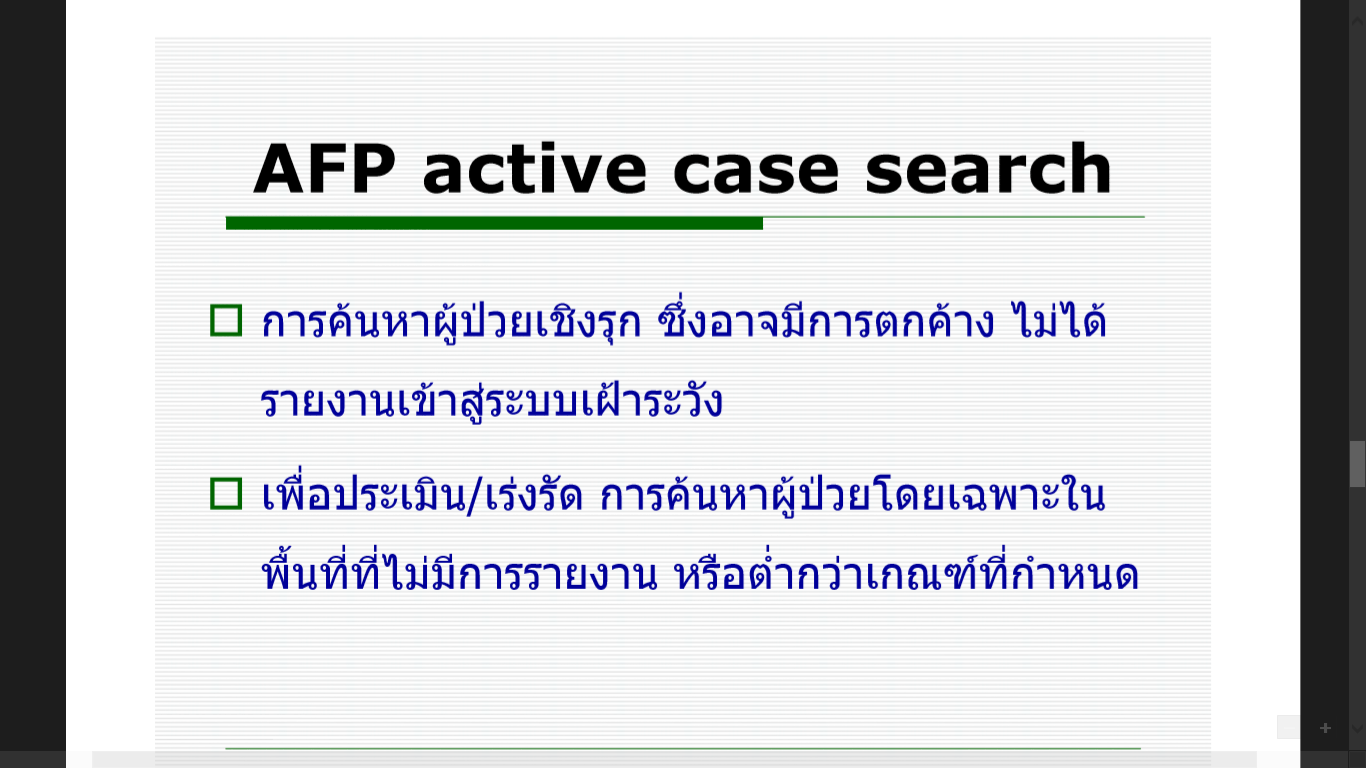 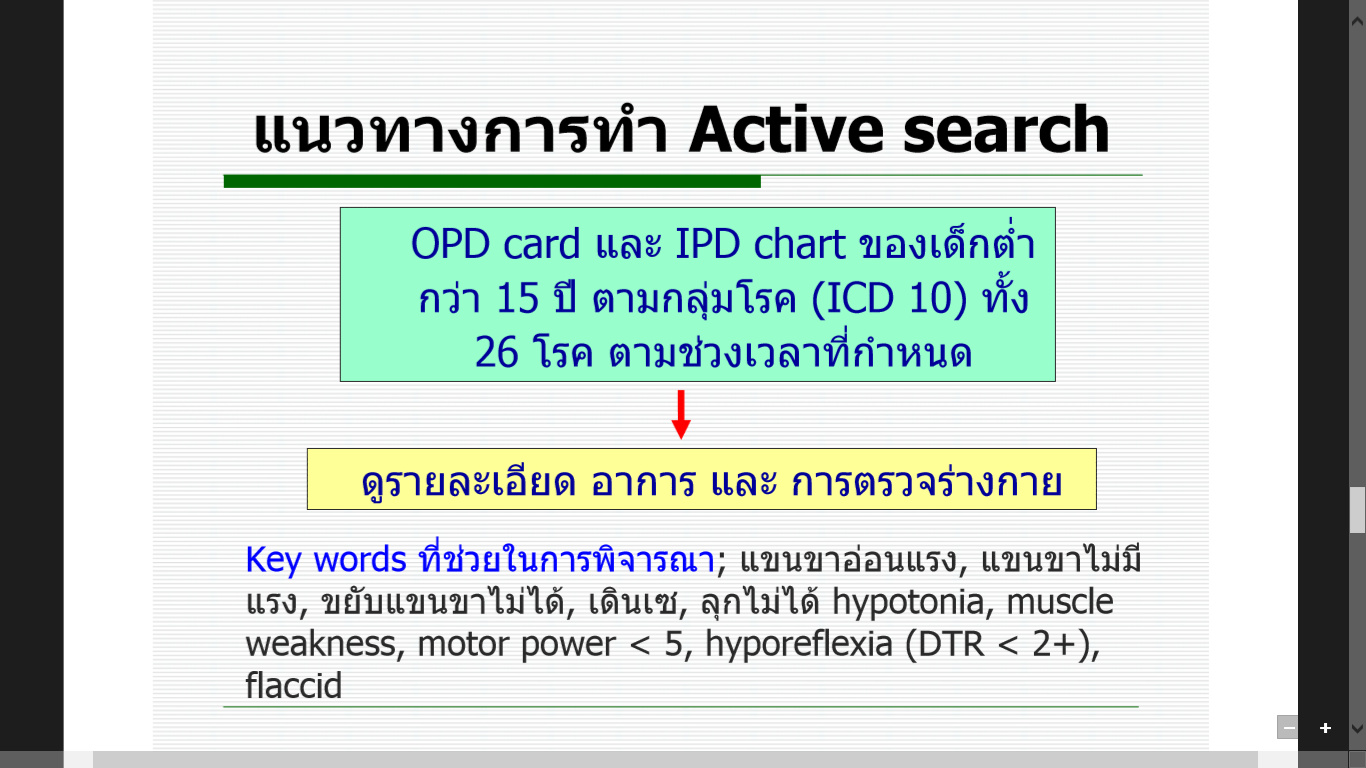 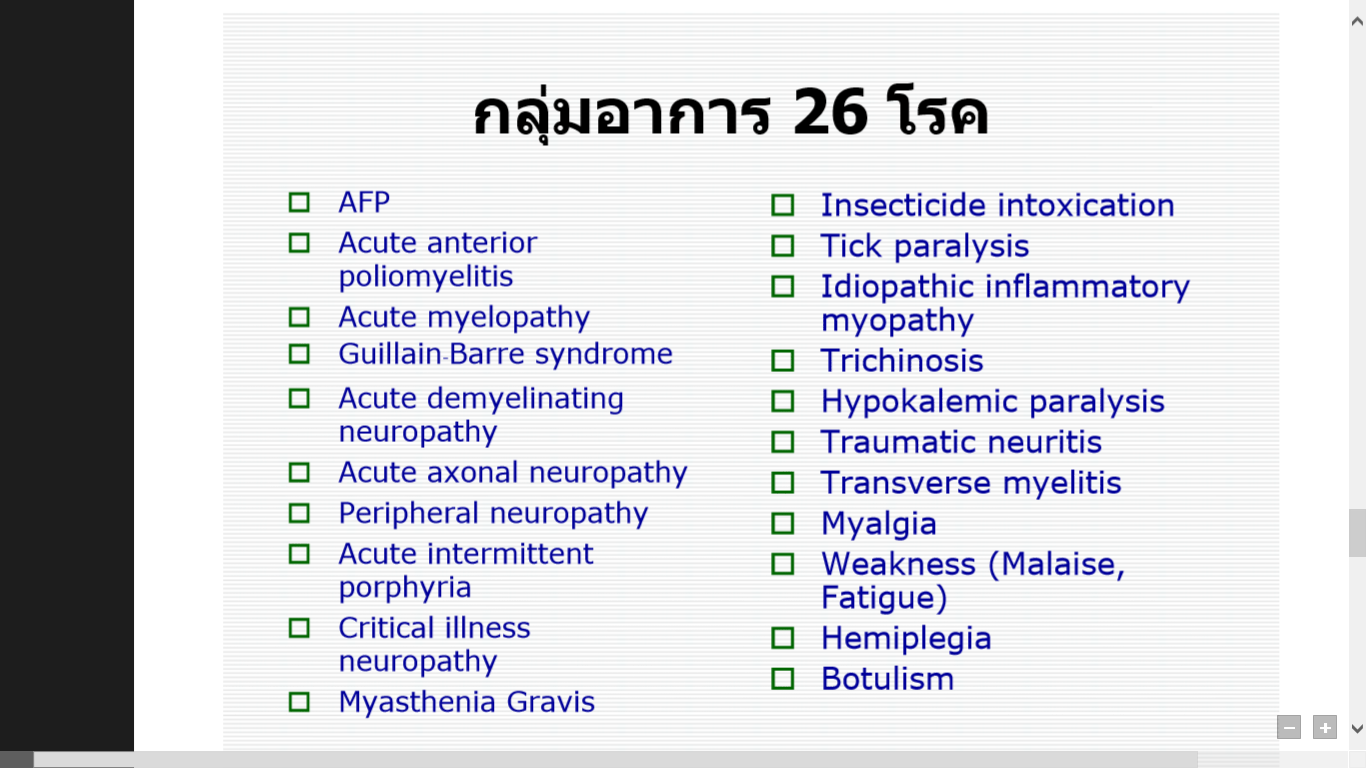 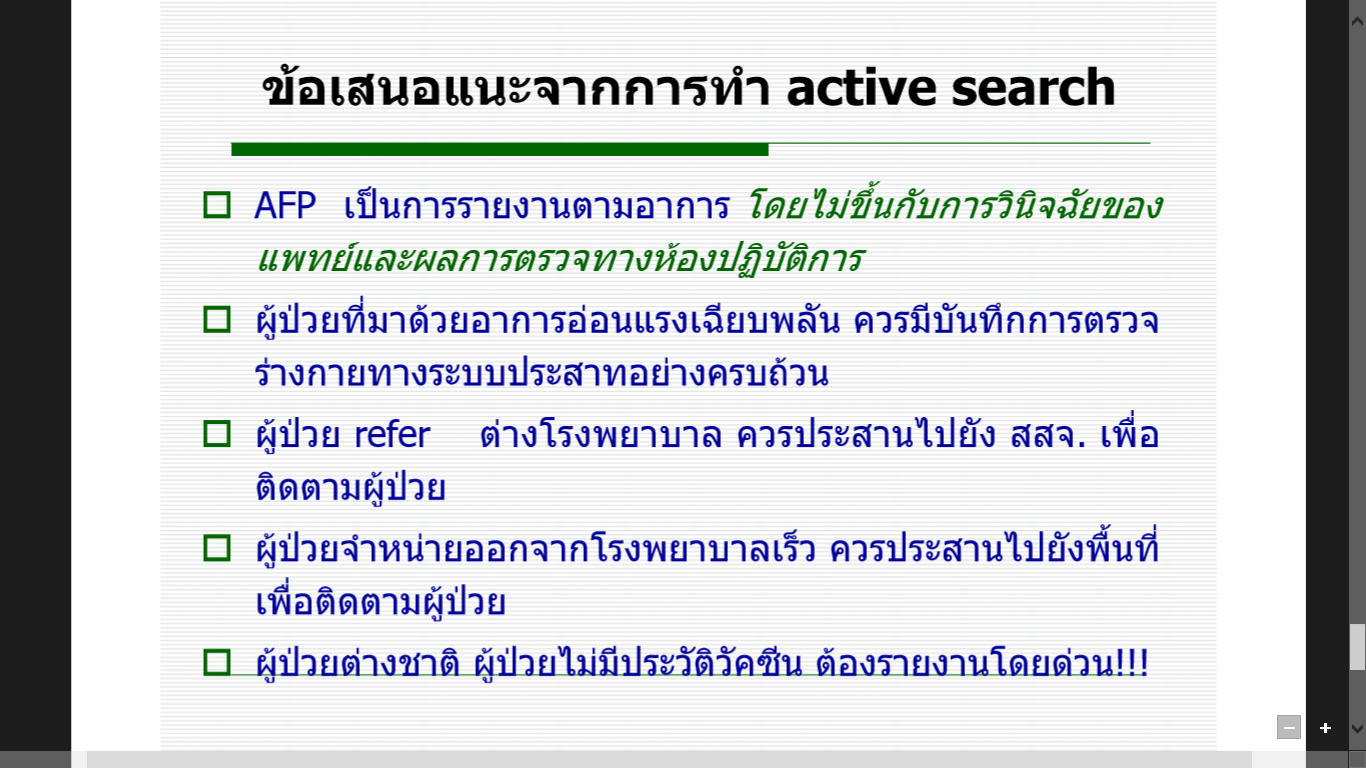